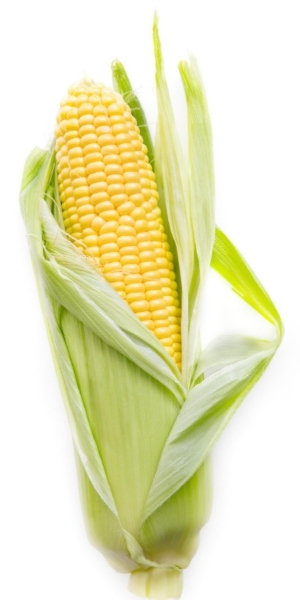 GMO or GM-No?
Genetic selection of crops
Ancient peoples selected and saved seeds from plants displaying specific traits


What is teosinte?
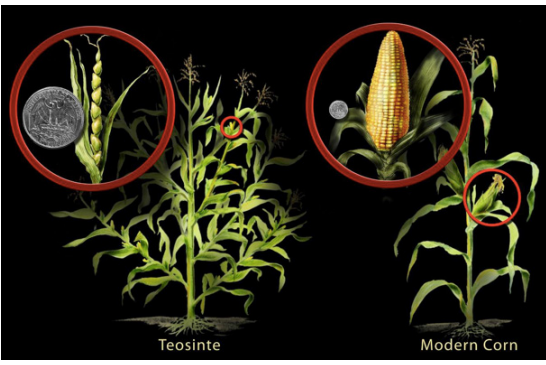 TeosinteAncestor of modern corn: multiple stalks, long branches, small kernels, tough husk
What is TRANSGENIC food?
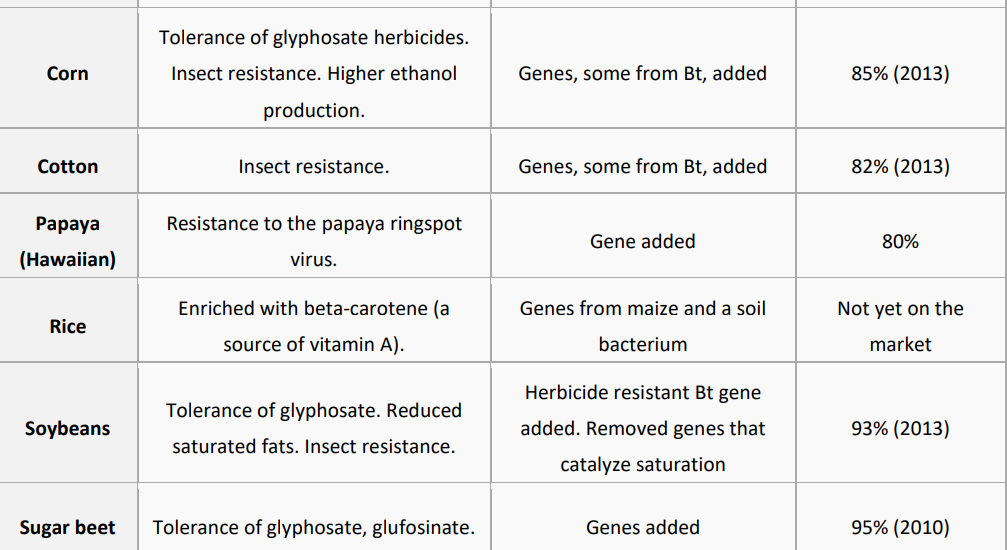 Transgenes: Introduced genes
Crops commonly grown in US that are genetically engineered
Percentage of modified crops in US
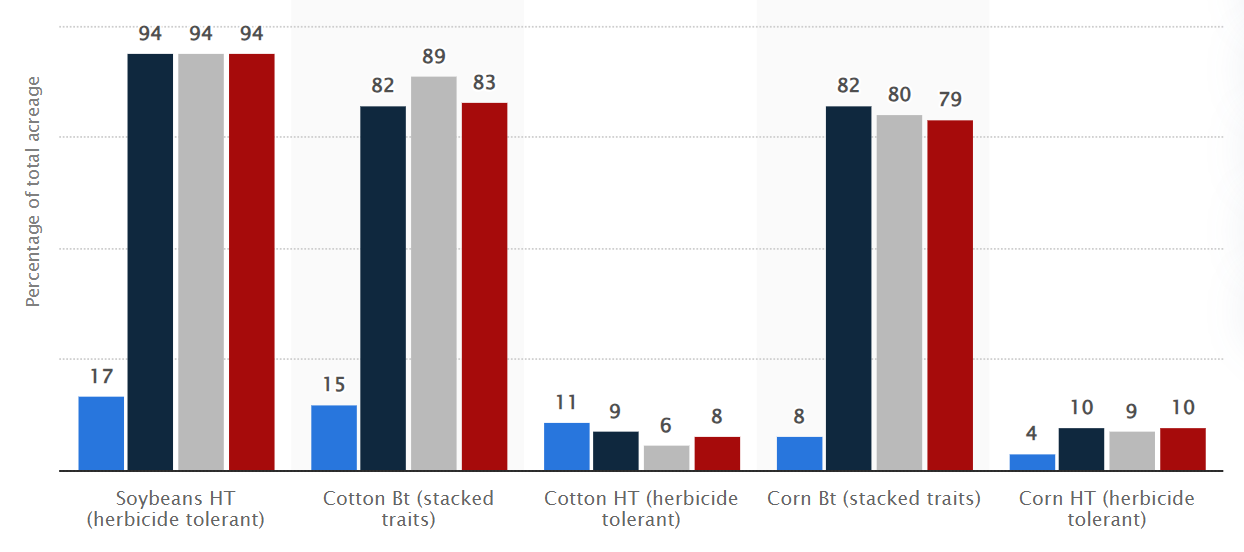 1997
2018
2019
2020
https://www.statista.com/statistics/217108/level-of-genetically-modified-crops-in-the-us/
WHY? (Benefits of genetic engineering)
Agricultural (increase yield or tolerance to suboptimal conditions)
Environmental (reduced used of fertilizers, pesticides, etc)
Nutritional (higher quality, target diet deficiencies)
HOW?
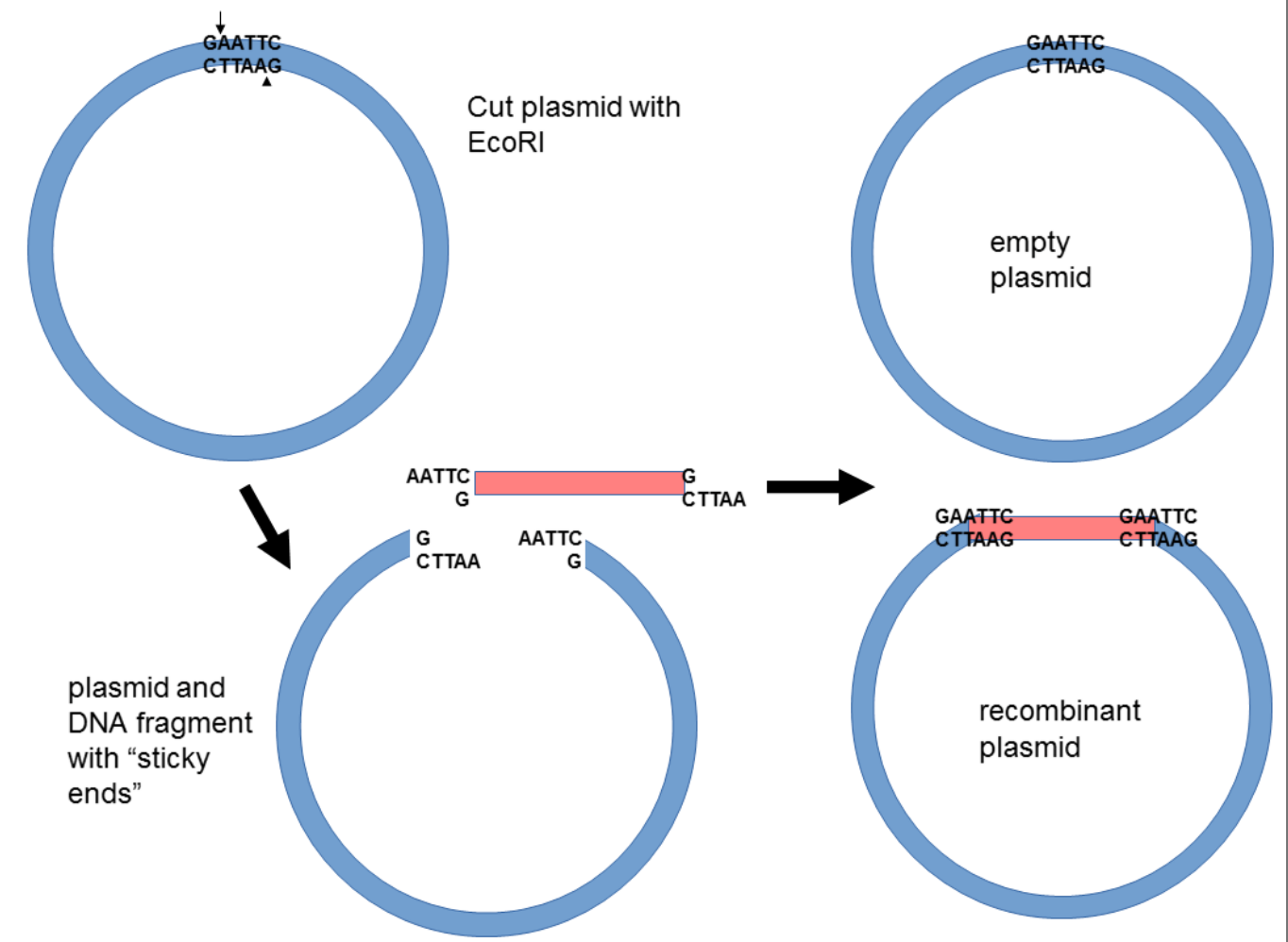 MOST COMMON: Biological vectors (plasmid)
Your text here
https://bioprinciples.biosci.gatech.edu/module-5-integrative-health/01-recombinant-dna/
What is a gene cassette?
PURPOSE OF LAB:
Use PCR & gel electrophoresis to assess the presence of transgenes in plants and commercial food products
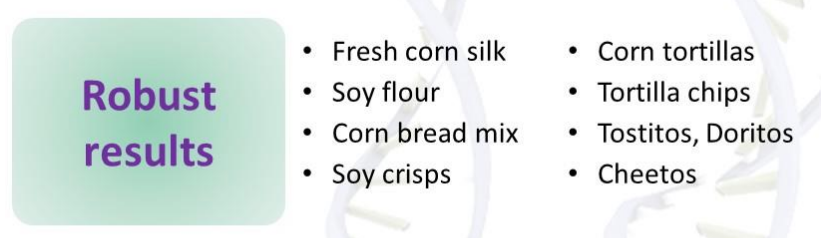 Parts of the lab:
DNA extraction from TWO foods
PCR set up, programming, & monitoring
Separation of PCR products by electrophoresis
Interpretation of results: size determination of PCR products
Steps of the lab:
Refer to handout for procedure.
Budget
This lab is made possible with the support and content contributions of the Kansas Corn Commission.
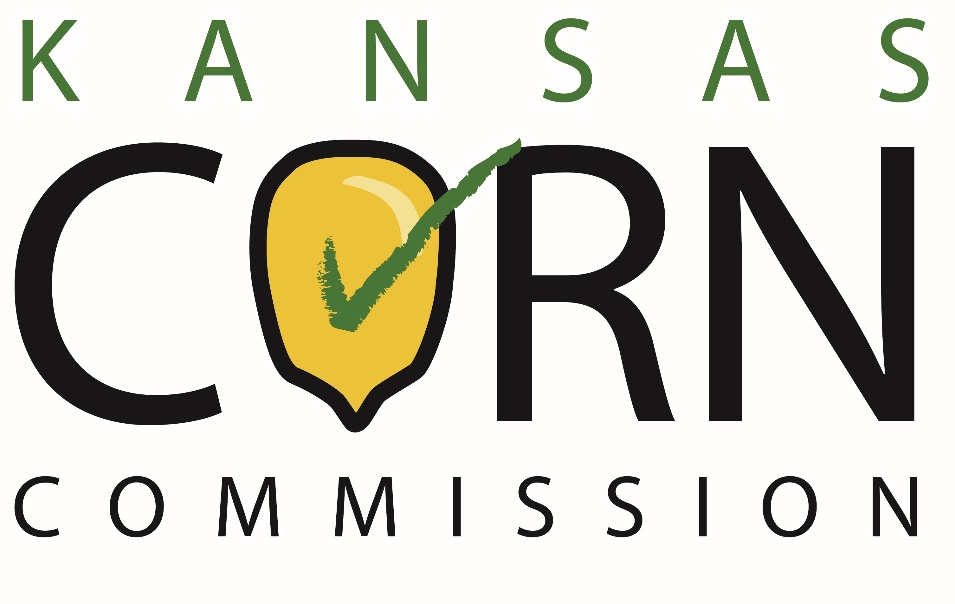